Boston Massacre
What was the Act that placed a tax on all paper products in the colonies?  What was the colonial response to this Act?
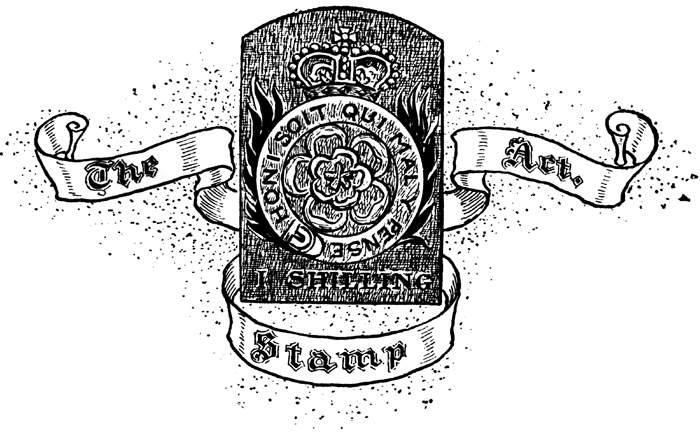 Stamp Act placed tax on all paper used in colonies, and the colonists were furious at this act by Parliament.
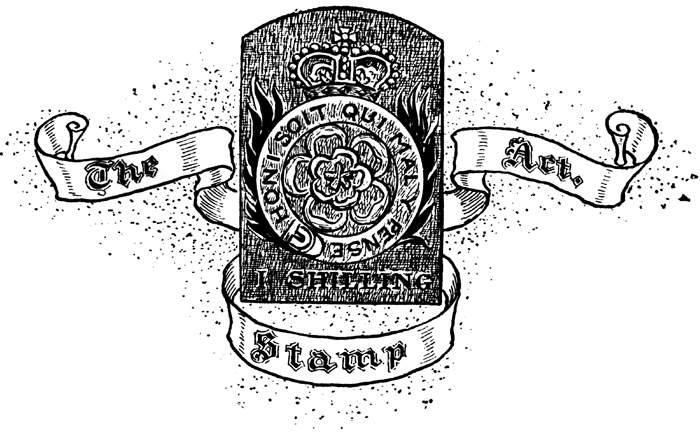 Townshend Act- 1767
Following repeal of Stamp and Sugar Acts, the British government still needed a way to pay back its debt
Parliament passes the Townshend Act in 1767
Now, only tax things coming into the colonies (imports)
Lead 
Paint 
Paper
Glass
Tea
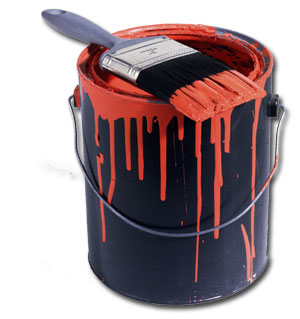 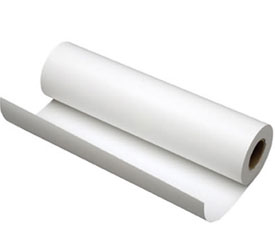 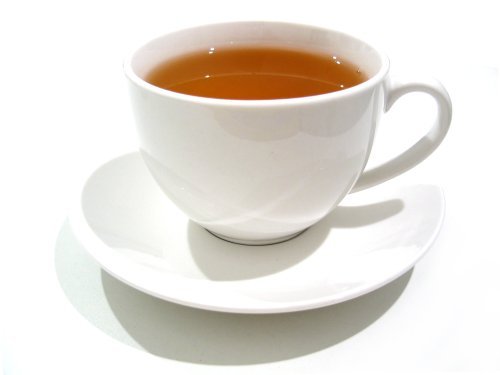 Since buying these products legally is now more expensive, what will more colonists have incentive to do?


Buy them illegally!  	Smuggling!
If you worked for the British government, how could you prevent the colonists from bringing in illegal goods?
Writs of Assistance
To help prevent smuggling, Parliament allowed the British troops to use writs of assistance
Court orders that allowed British to enter houses without a warrant.
Colonial Responses
Colonists saw this as a violation of their natural rights and are going to resist this Act in a variety of ways.
Boycott British Goods
Colonial Assemblies refuse to give funding for ‘illegal’ searches
King suspends Assemblies
Tensions Running High
Colonists are going to be angry
Having soldiers amongst them is setting the stage for violence
Repeal of the Townshend Acts
On March 5, 1770 Parliament repealed the Townshend Acts, bowing to the petitions and boycotts of the colonies.
Kept tax on tea as a point of principle.
Too little too late…..
Boston Massacre
On March 5, 1770 (same day the Townshend Acts were repealed) and angry mob developed in Boston
Began throwing snowballs, sticks, stones, and bricks at a group of soldiers
Boston Massacre
In the following confusion, the soldiers opened fire on the mob killing five
Including Crispus Attucks, an  African American sailor
Boston Massacre
Murder trials were held for the soldiers in Boston
They were defended by well known Boston lawyer John Adams
Believed in colonial causes
Also believed in fact that everybody deserves a fair trial
Boston Massacre Trial
Adams was able to get all but two soldiers off the hook
Those two were convicted of the lesser crime of manslaughter and branded

Despite the verdict, many people still blamed the soldiers
Effect of Boston Massacre
Following the “Massacre,” Bostonian Paul Revere created a picture depicting the event that spread throughout the colonies
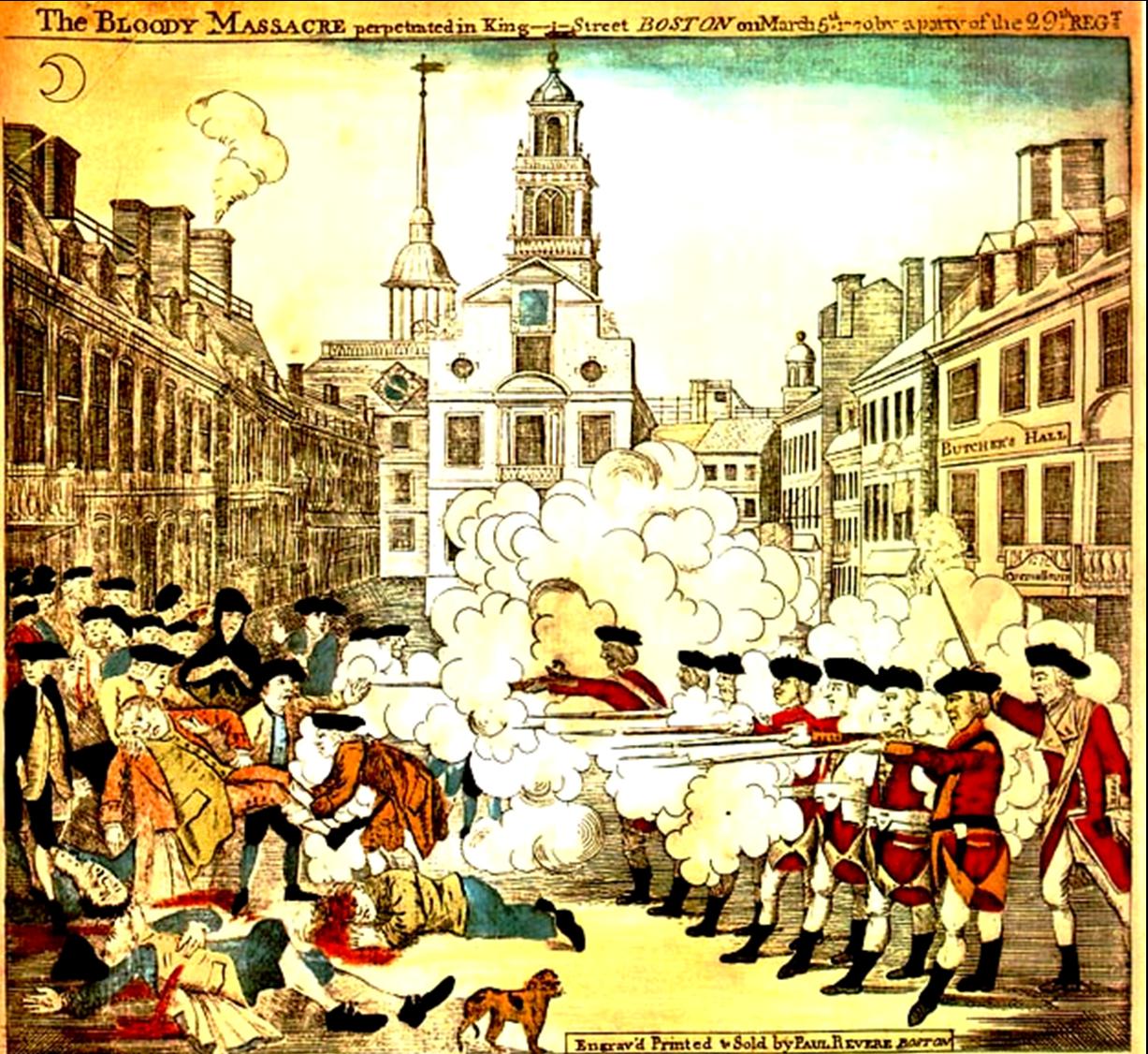 Effects of Boston Massacre
This image spread throughout the colonies, infuriating the colonists that the soldiers would fire on “innocent” civilians.